Review of documentation- status and needs -
Bin Yang

MSK collaboration workshop 2014
13.05.2014
Outline
Requirement of documentation
Work overview
Status
Block by block
For user and vhdl expert

Difficulty and to be done
Requirement
uTCA firmware documentation shows not only the functionality but also the detailed information about vhdl implementation
ports, signal assignment, RTL design
slices (LUT, shift register, mux)
fpga cores (DSP, pcie, gtx)
Xilinx automatic generated RTL schematic
non-human-readable
vhdl code in illustration with document
for vhdl expert and non-vhdl user, BUT
manual work
time consuming
Schematic not automatic changeable
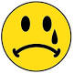 Top-level of SiS8300 firmware documentation
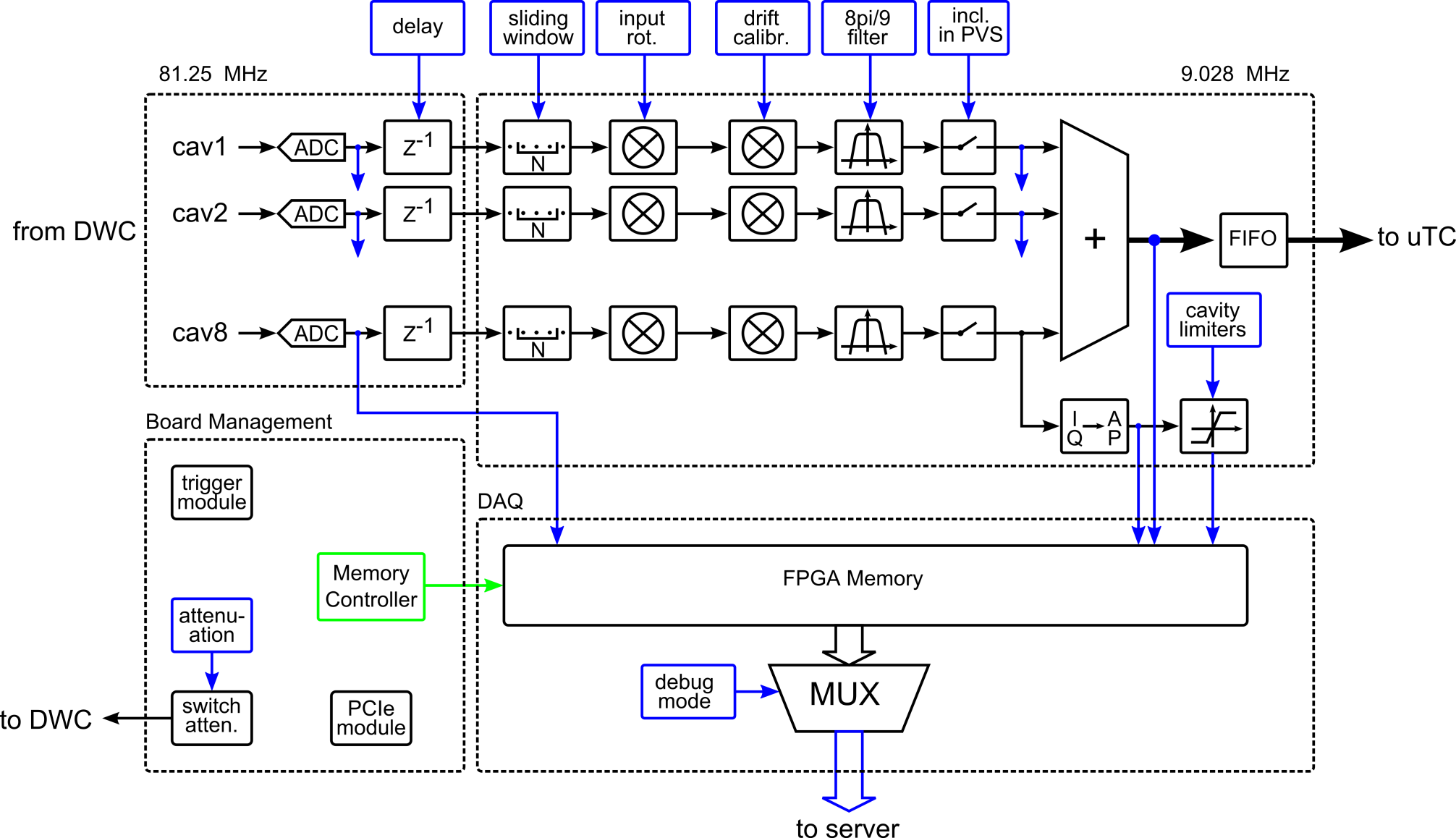 Example of documentation
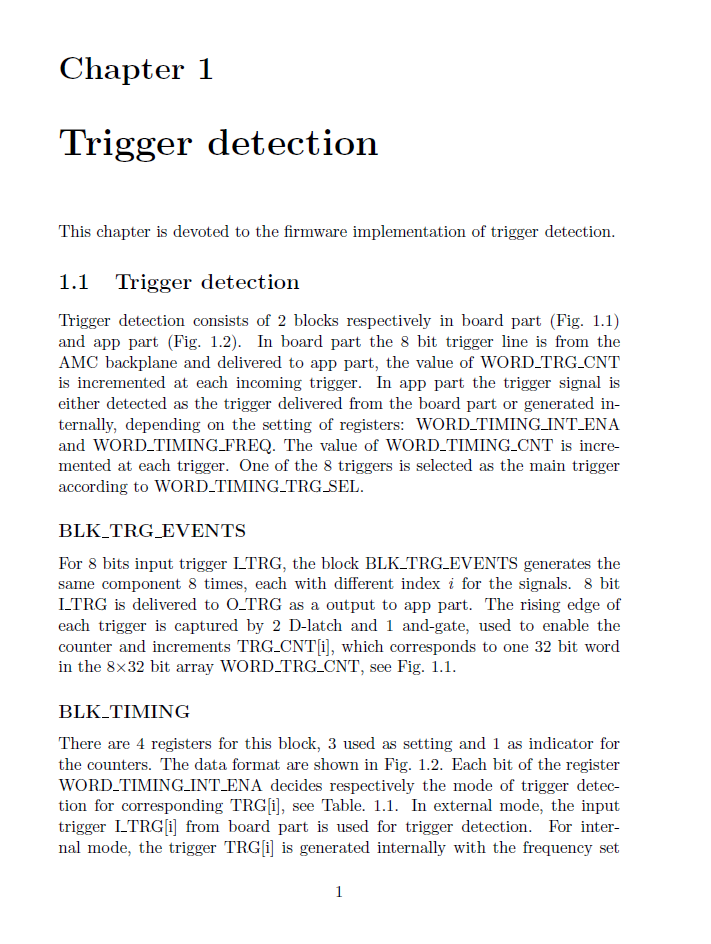 N:\4all\public\MSK_Projekte\XFEL\LLRF firmware documentation
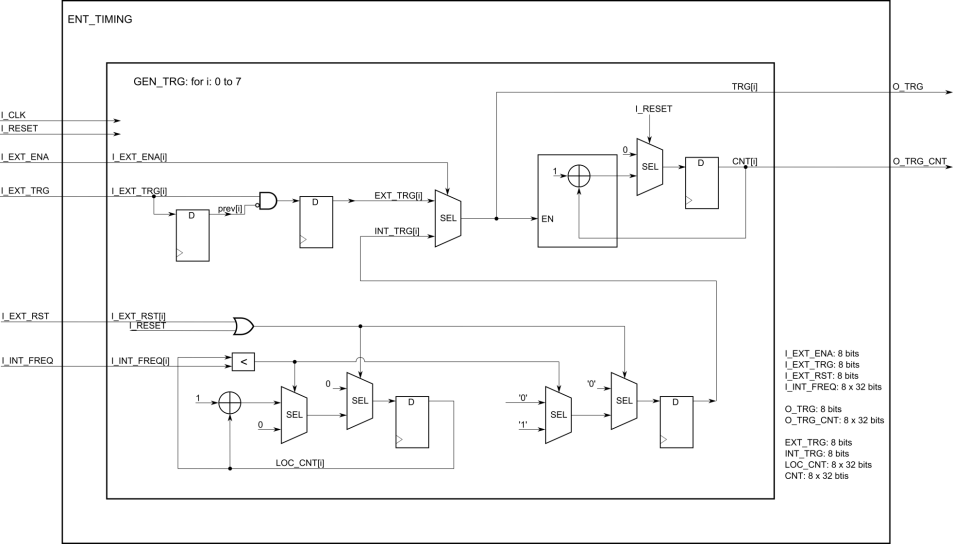 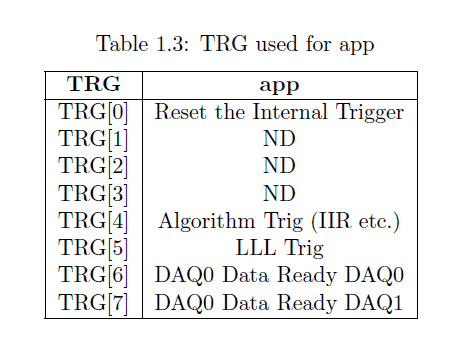 Interface for non-vhdl user
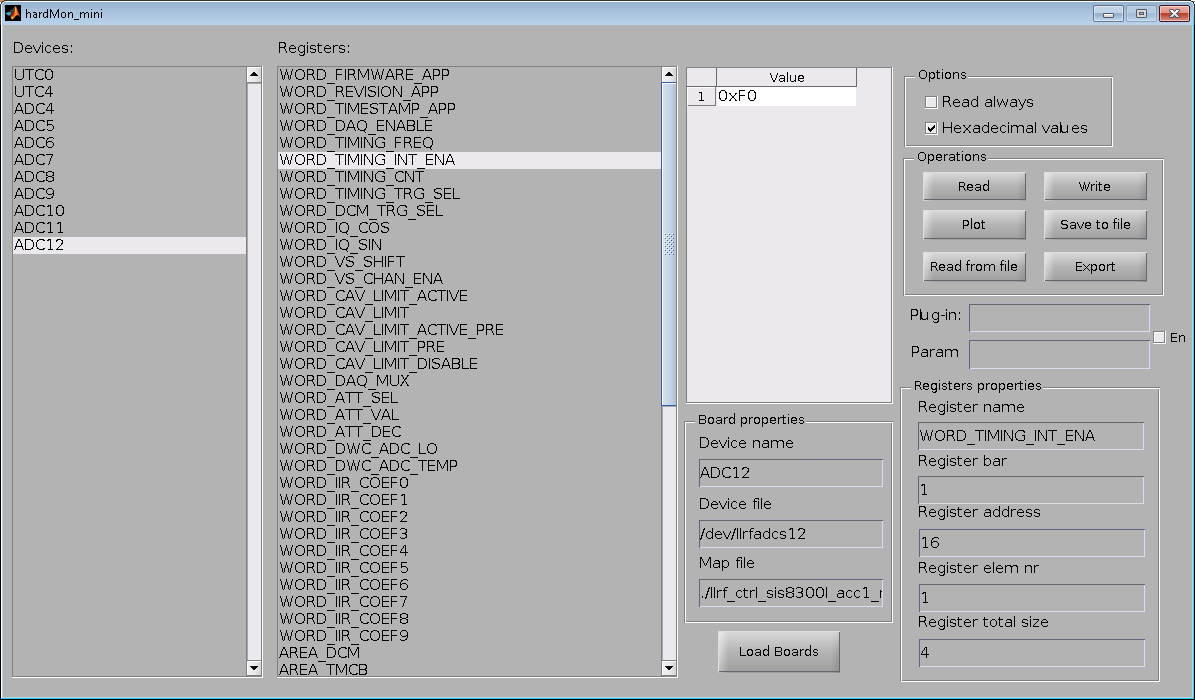 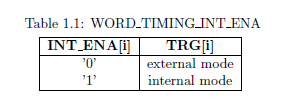 Description of vhdl code with logic element
RTL (Register-transfer level) design



State machine
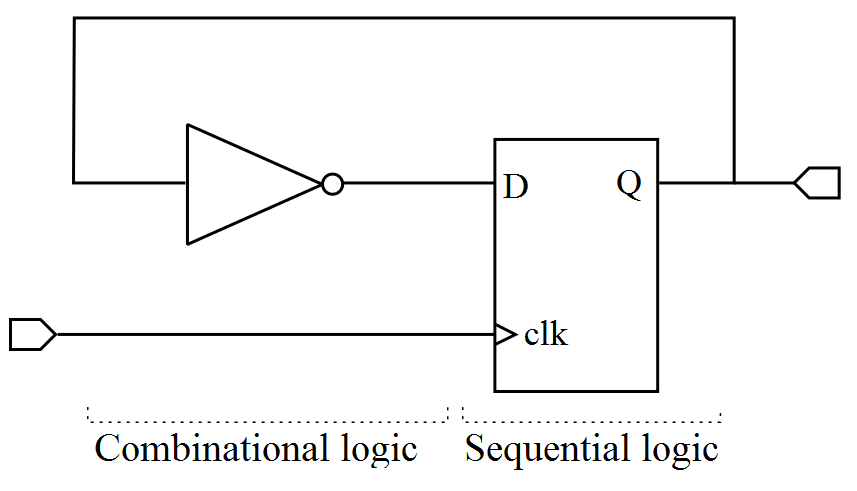 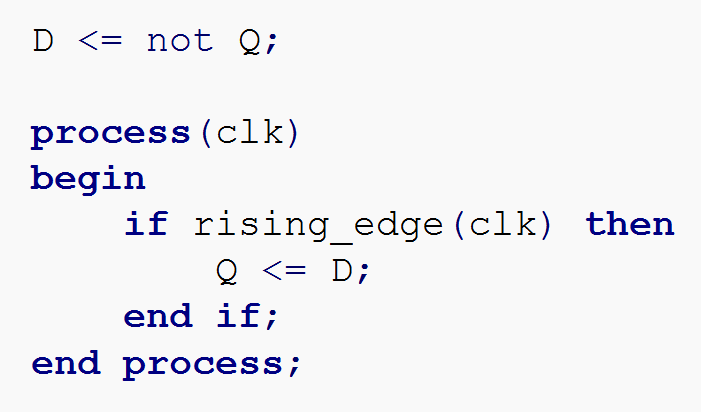 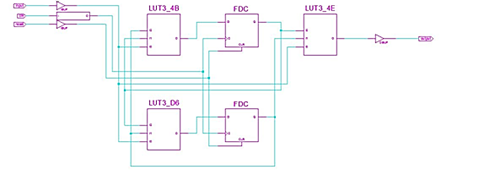 Xilinx automatic
generated schematic
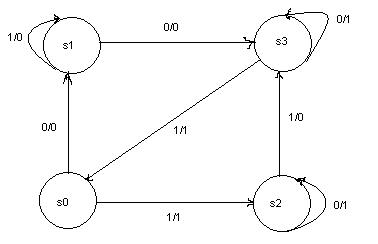 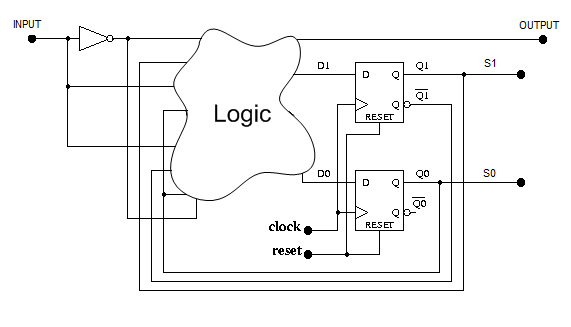 Manual schematic
VHDL Example: IIR filter order 2
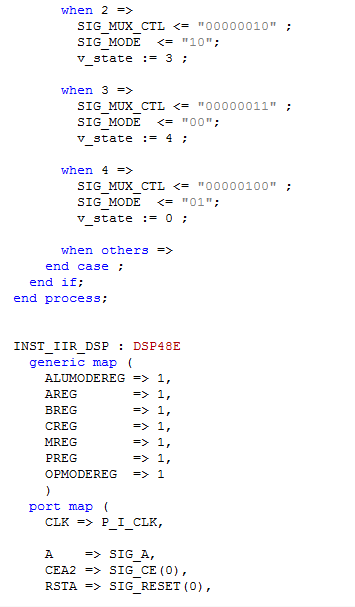 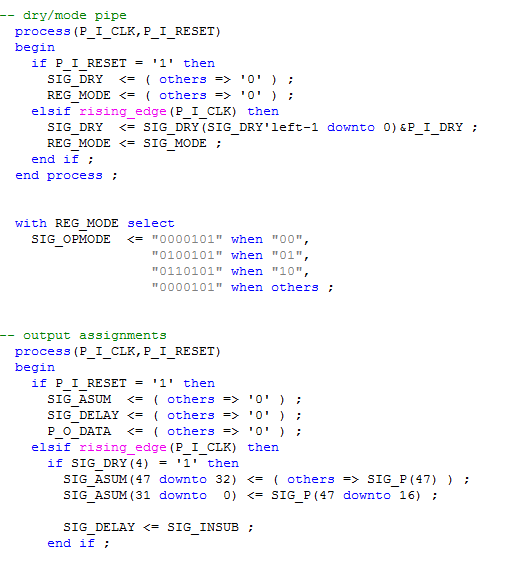 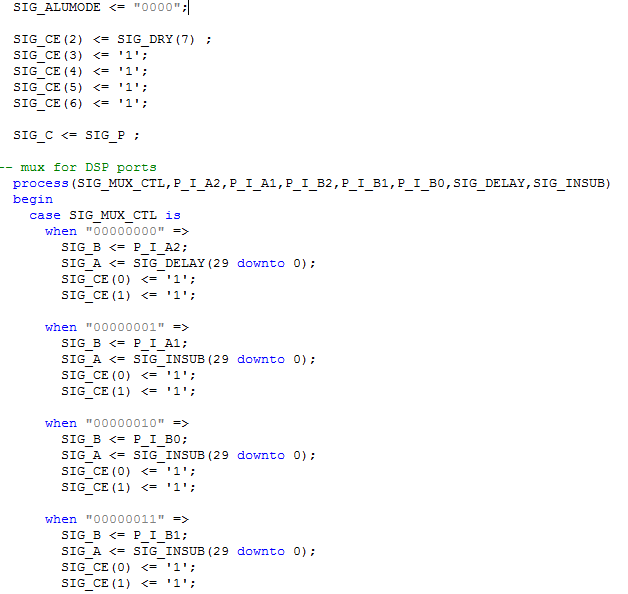 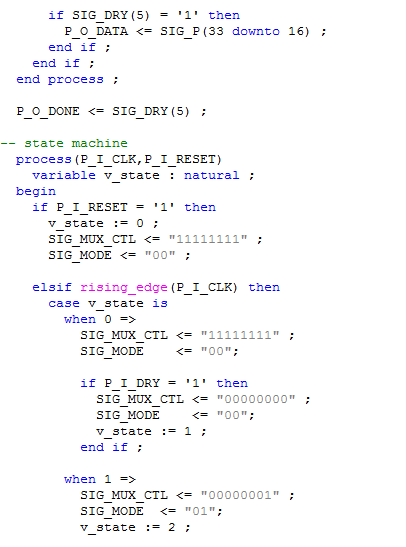 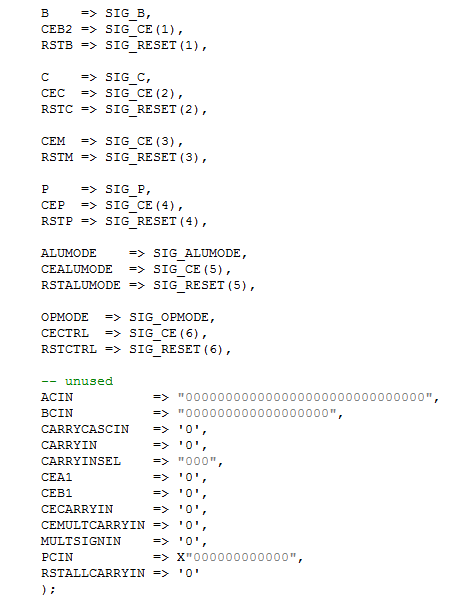 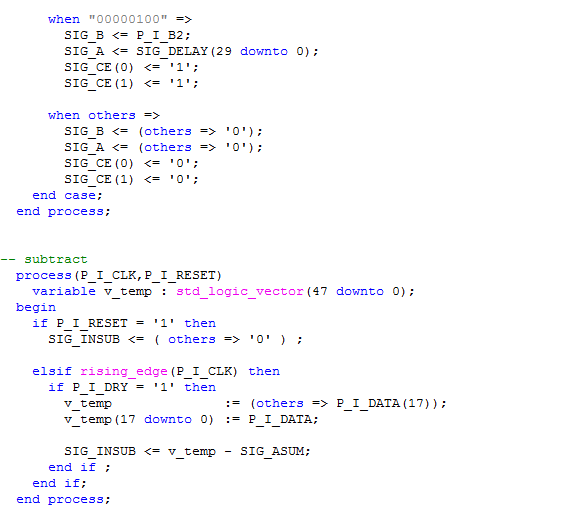 Xilinx automatic generated schematic: IIR filter order 2
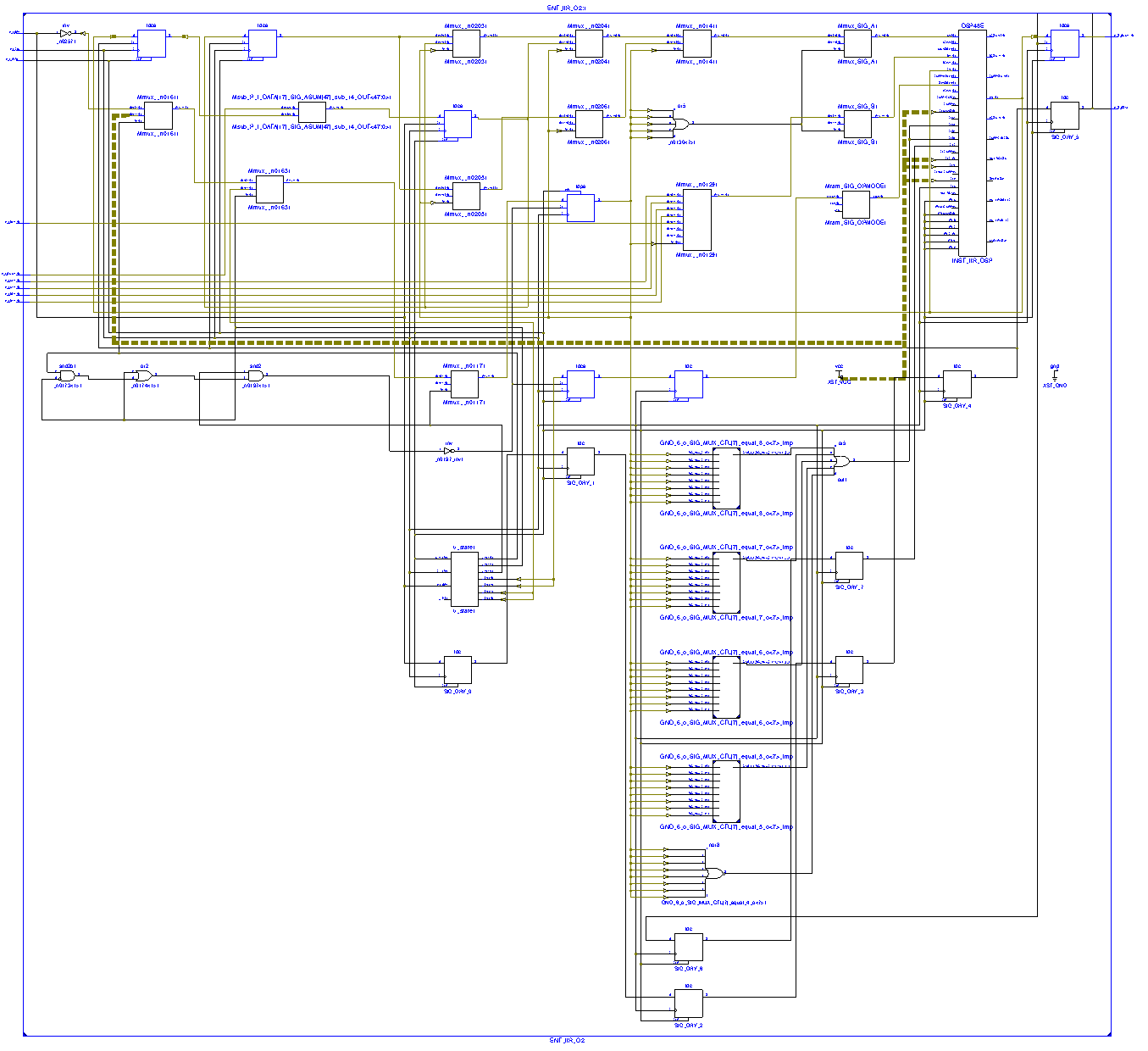 Manual Schematic: IIR filter order 2
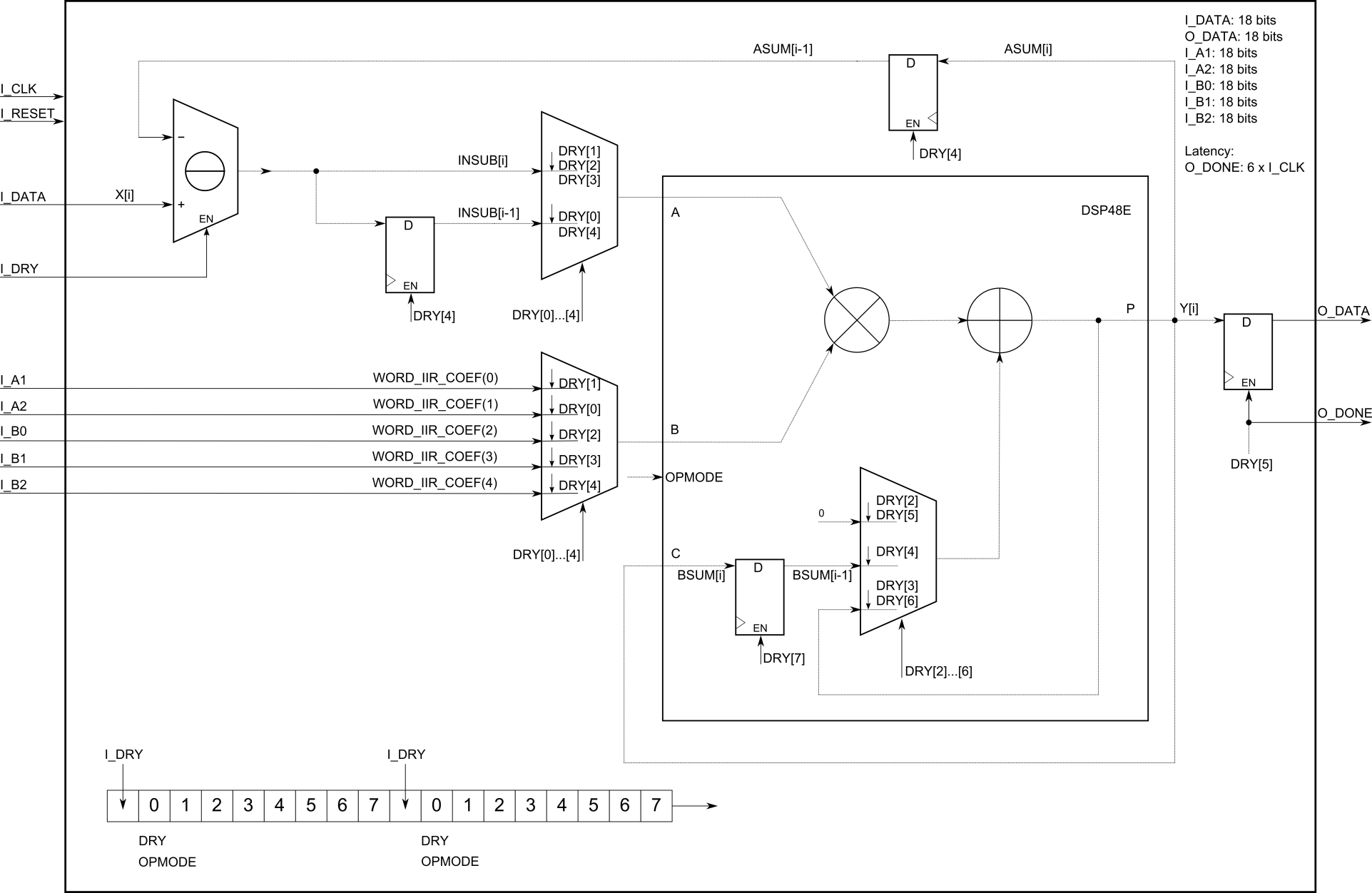 Difficulty and to be done
Massive manual work, time consuming
Parallel development, documentation has to be postponed
Schematic not automatically changeable to the firmware update

Work done : application modules 
Only partially done
relative “stable” version
but still a few changes for DAQ, AP and timing module  doc needs update
massive update for DCM have to be done
Future work :
for rest of application 
board supporting part
more meaningful to do the work once for a stable version tag

Time to continue the rest work?
Thanks for your attention!
Back up
IQ detection and input rotation
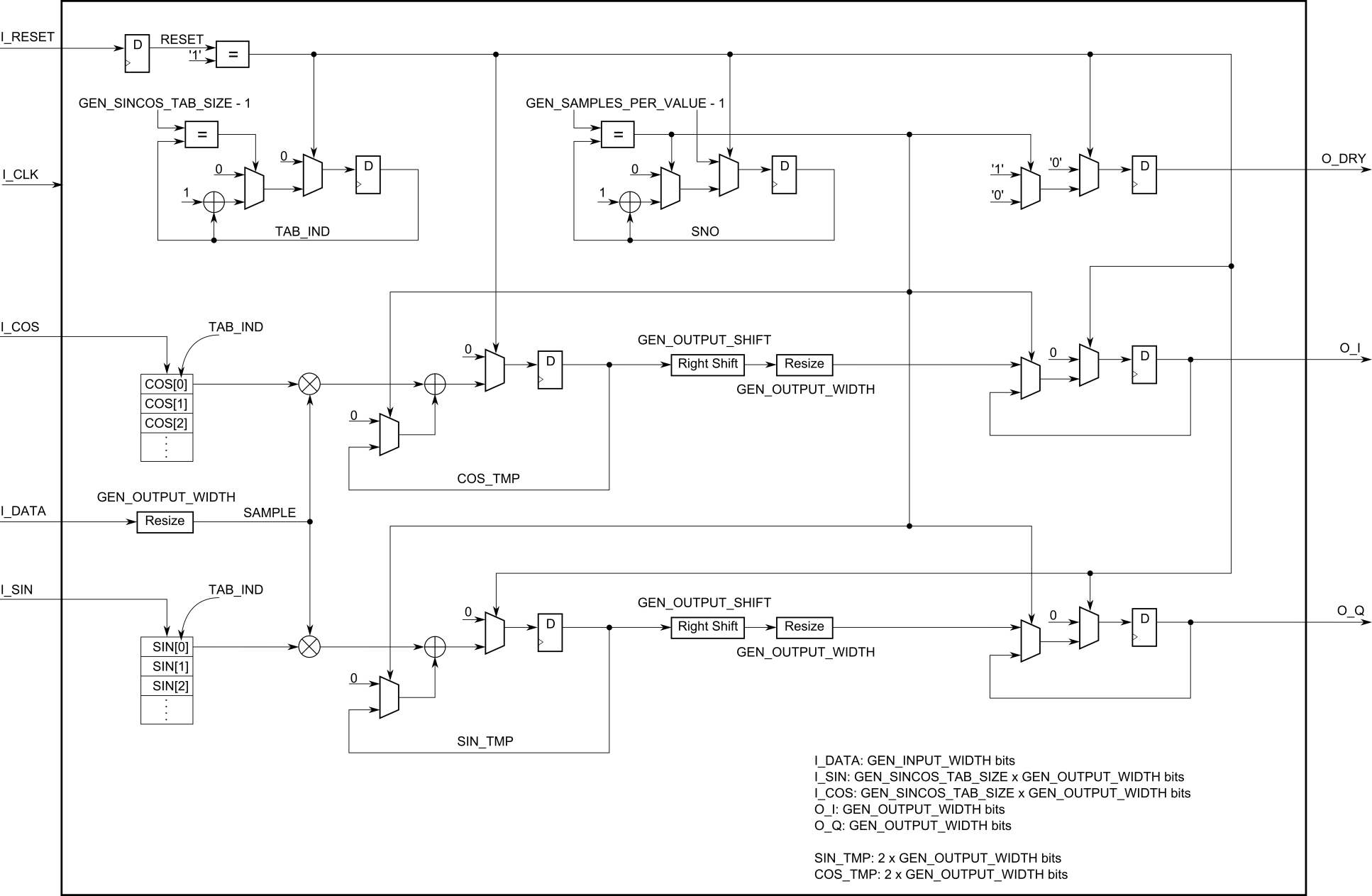 Drift calibration (1)
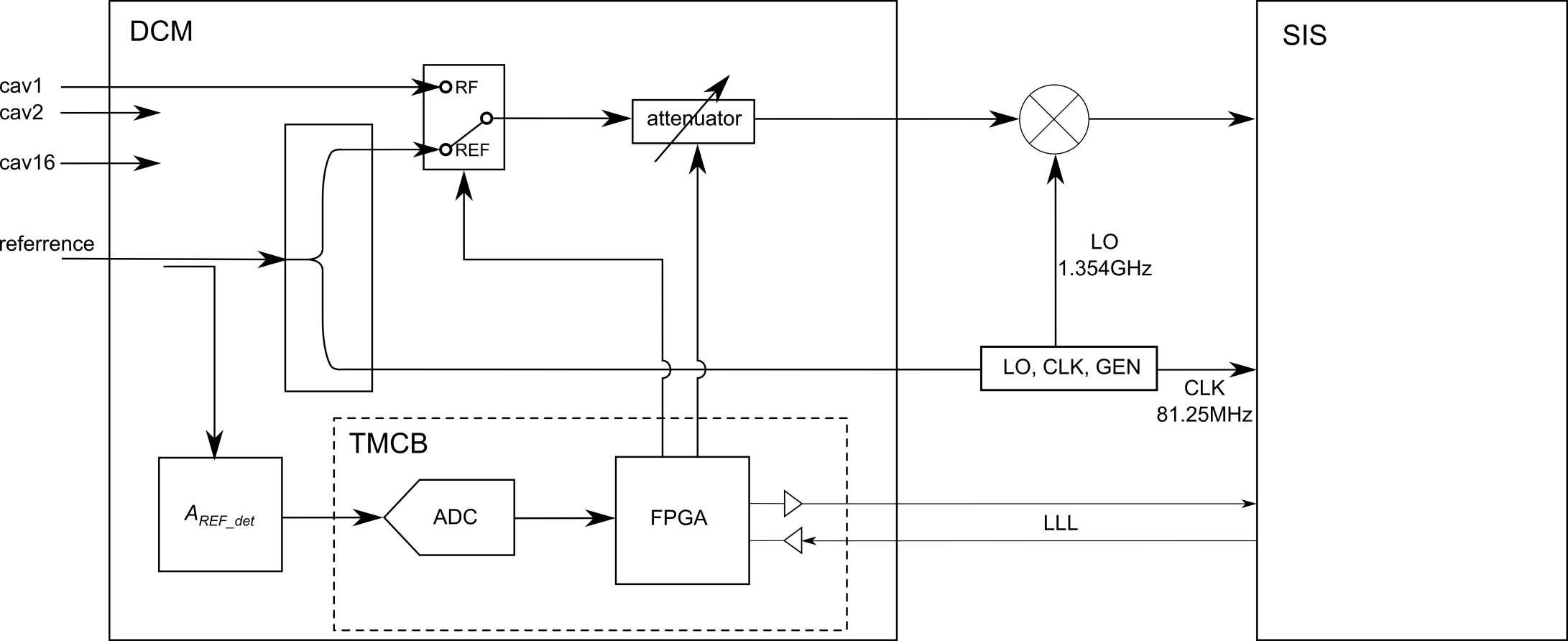 Drift calibration (2)
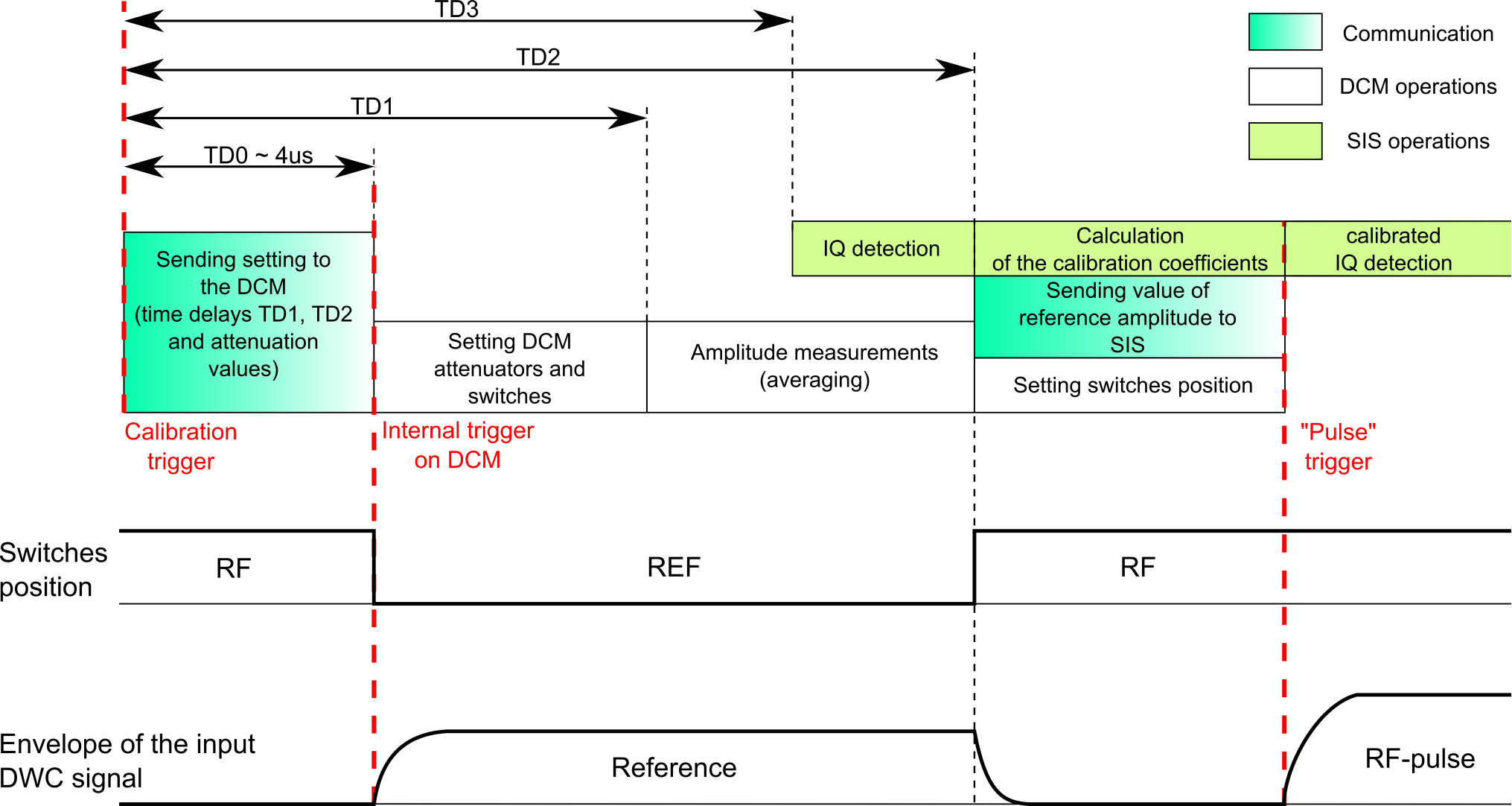 Drift calibration (3)
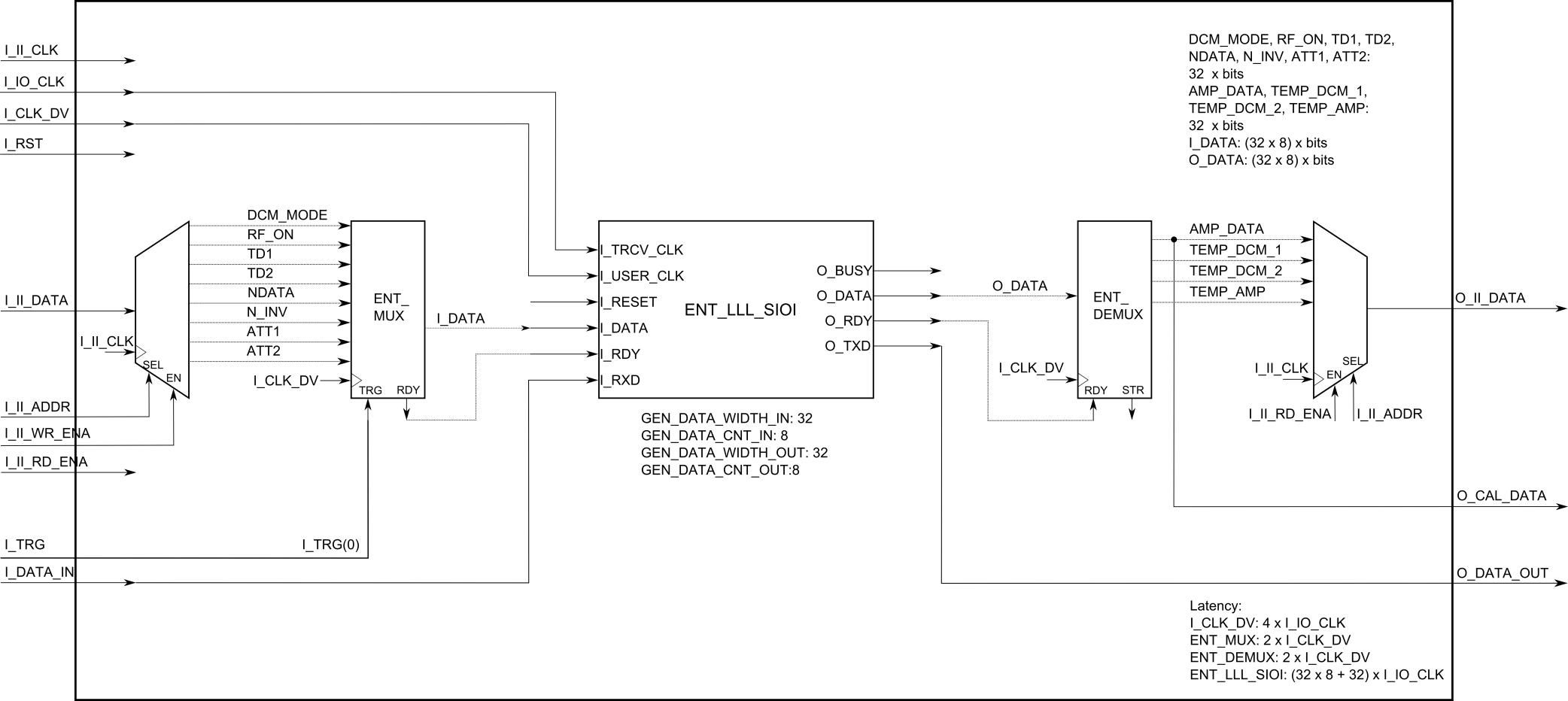 Computation of the partial vector sum
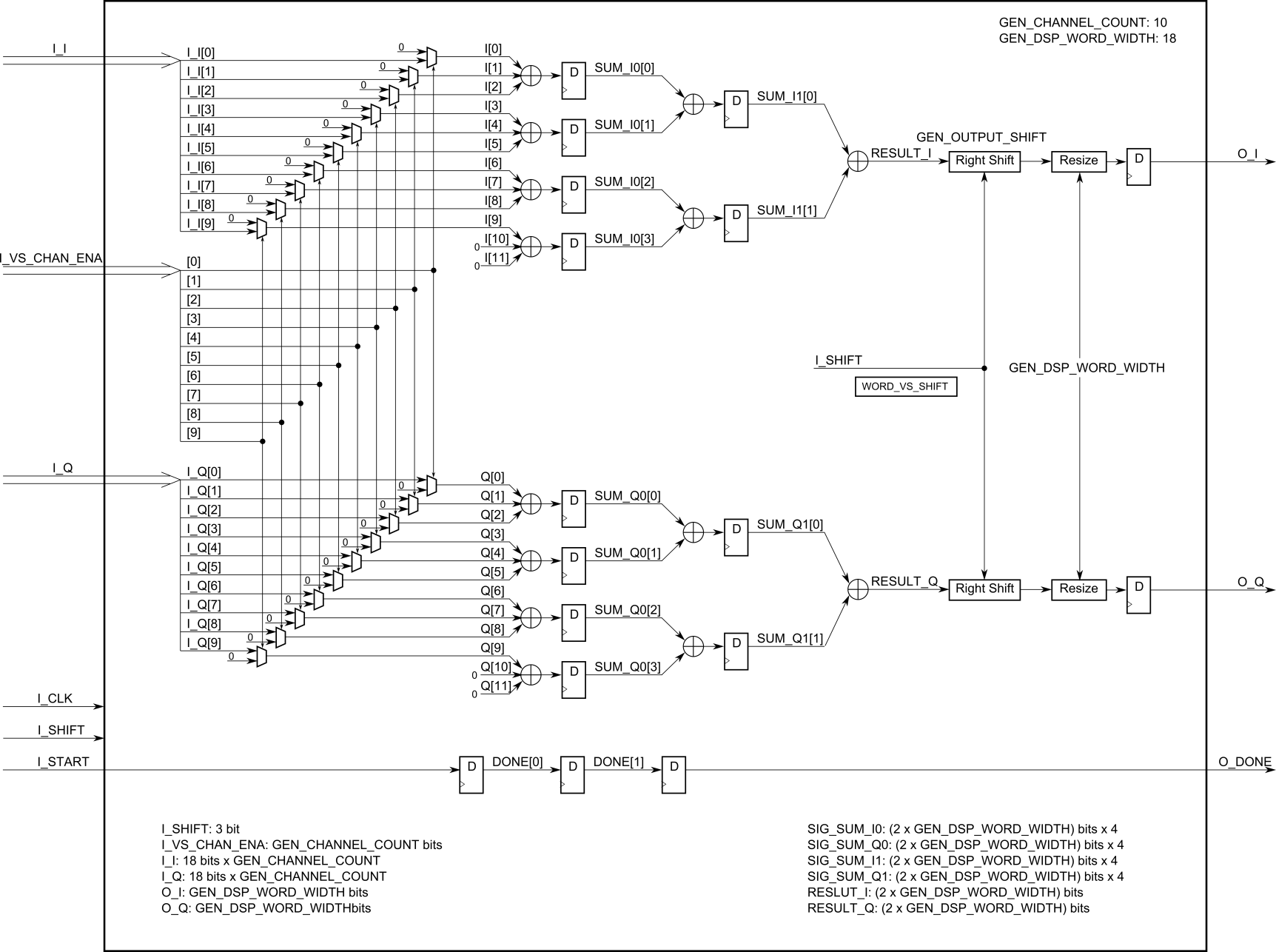 Vector sum: Xilinx automatic generated schematic
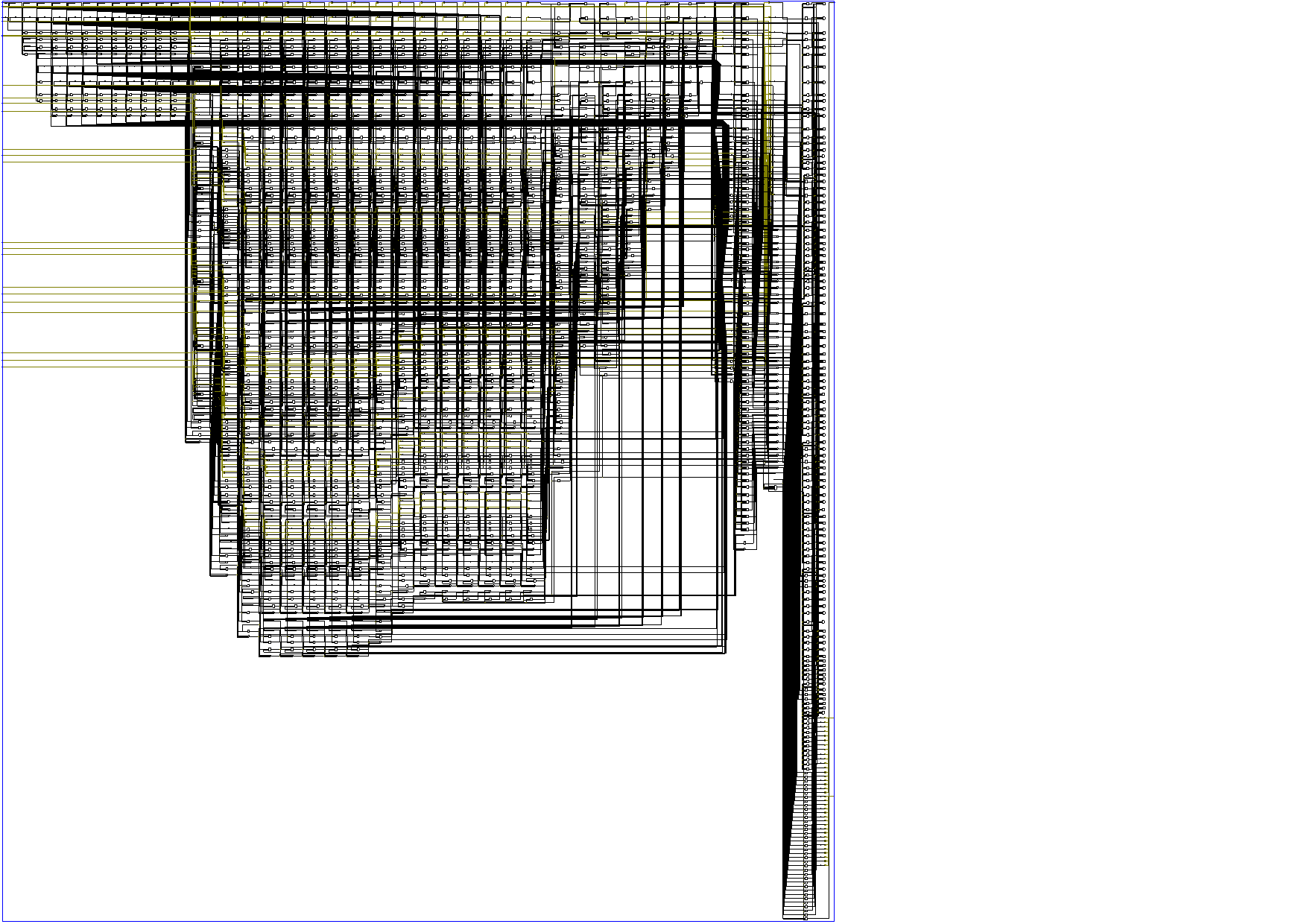 Data acquisition module
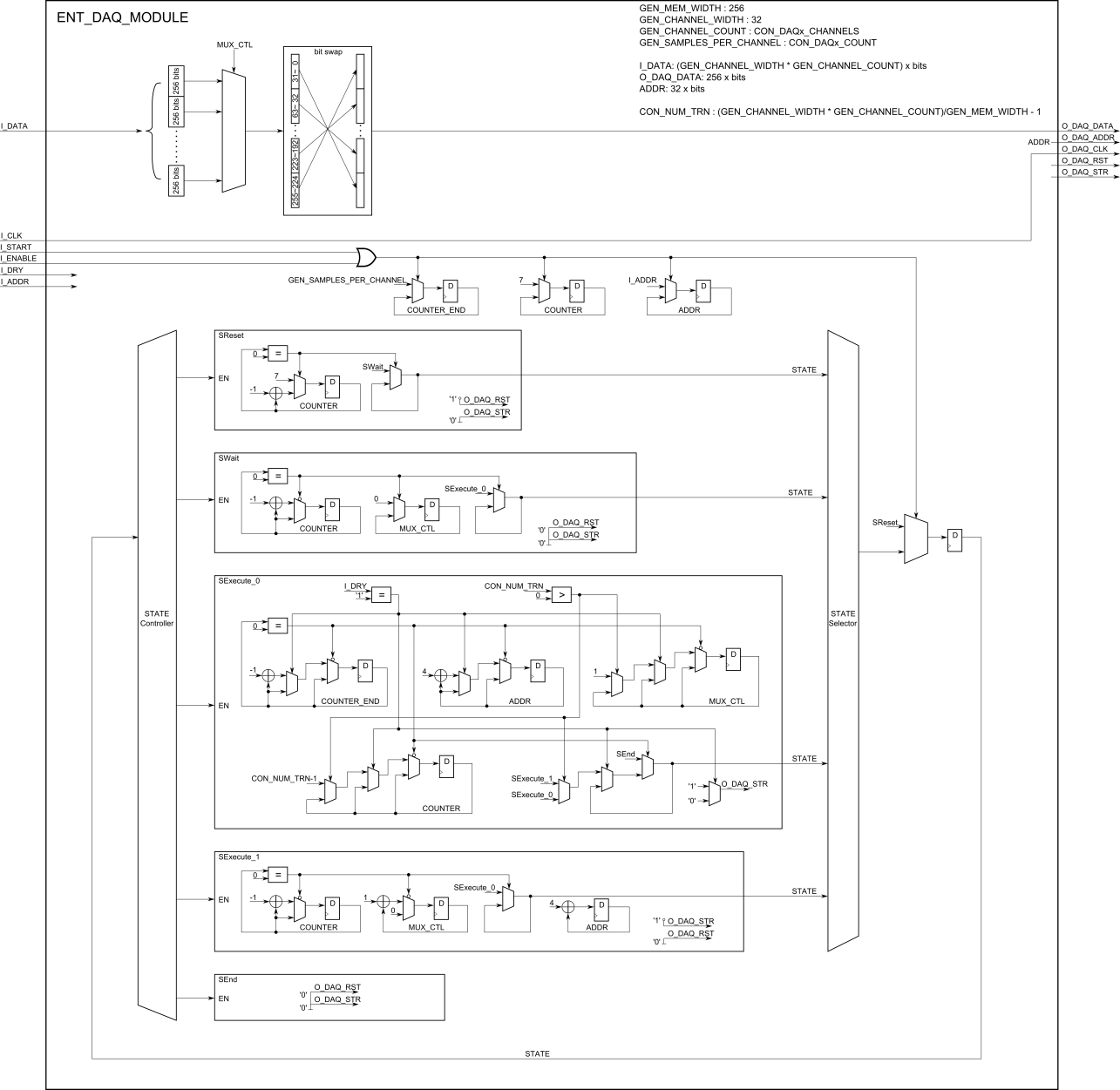 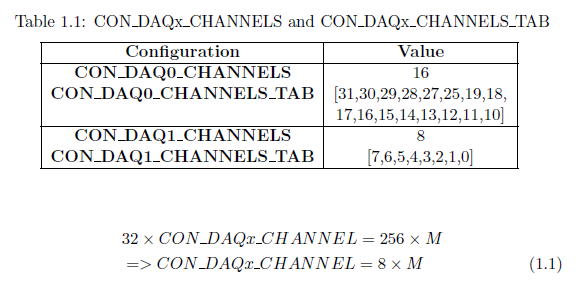 Amplitude and phase calculation
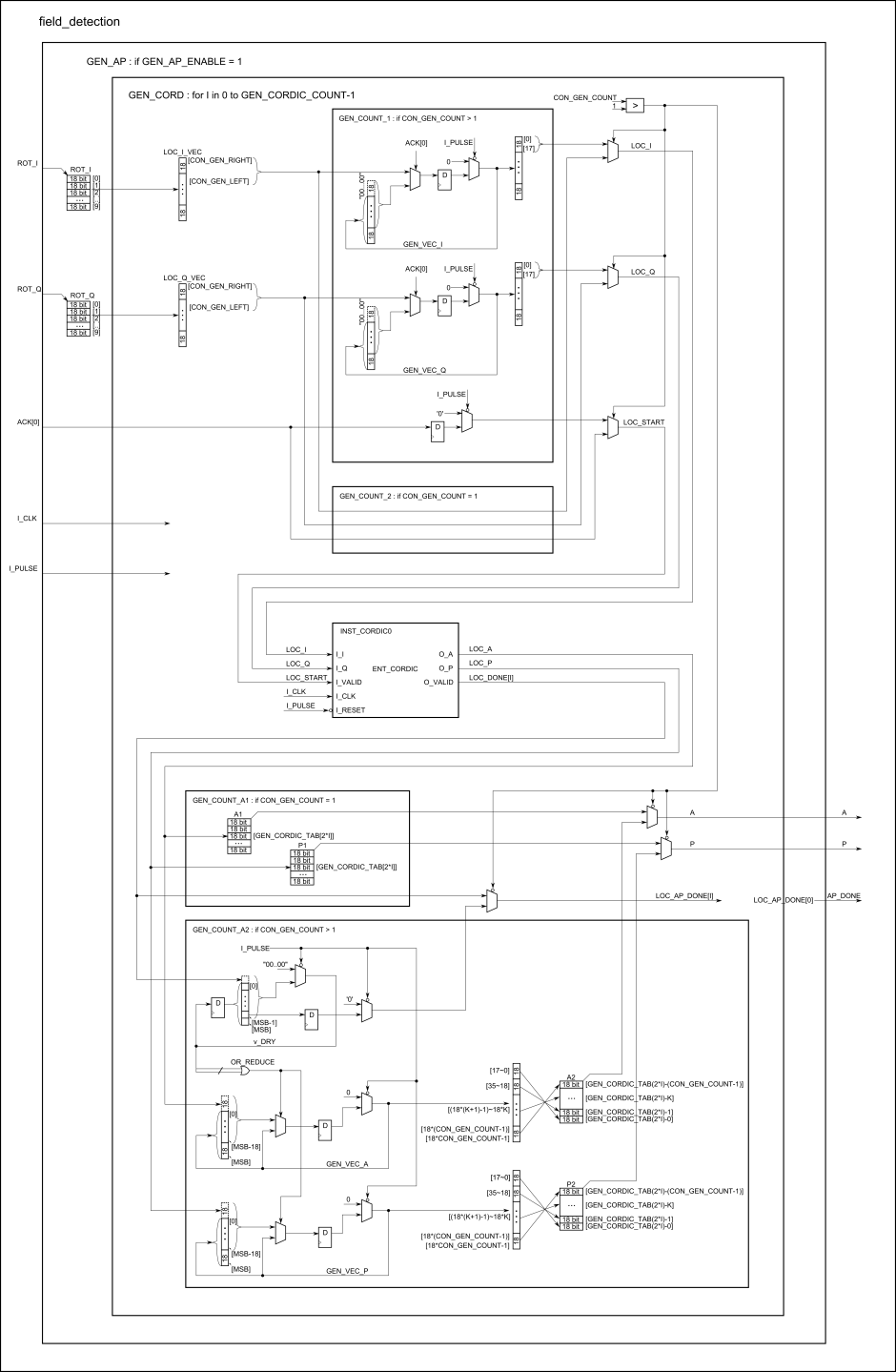 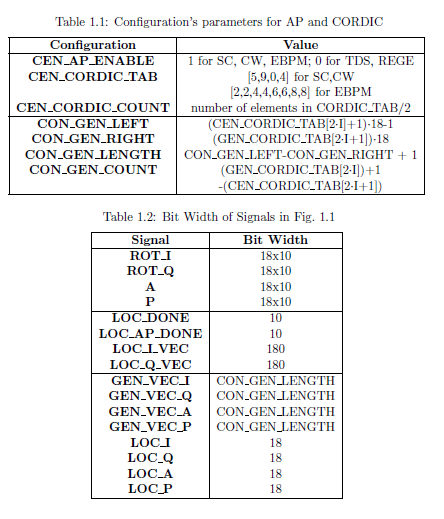 IIR filter
Y [i] = B0· INSUB[i] + BSUM[i − 1]
INSUB[i] = X[i] − ASUM[i − 1]
Y [i] = B0· (X[i] − ASUM[i − 1]) + BSUM[i − 1]

ASUM[i] = A1· INSUB[i] + A2· INSUB[i − 1]
BSUM[i] = B1· INSUB[i] + B2· INSUB[i − 1]

Y [i] = B0·X[i] + B1· INSUB[i − 1] + B2· INSUB[i − 2] 
              −A1· (B0· INSUB[i − 1]) − A2· (B0· INSUB[i − 2])